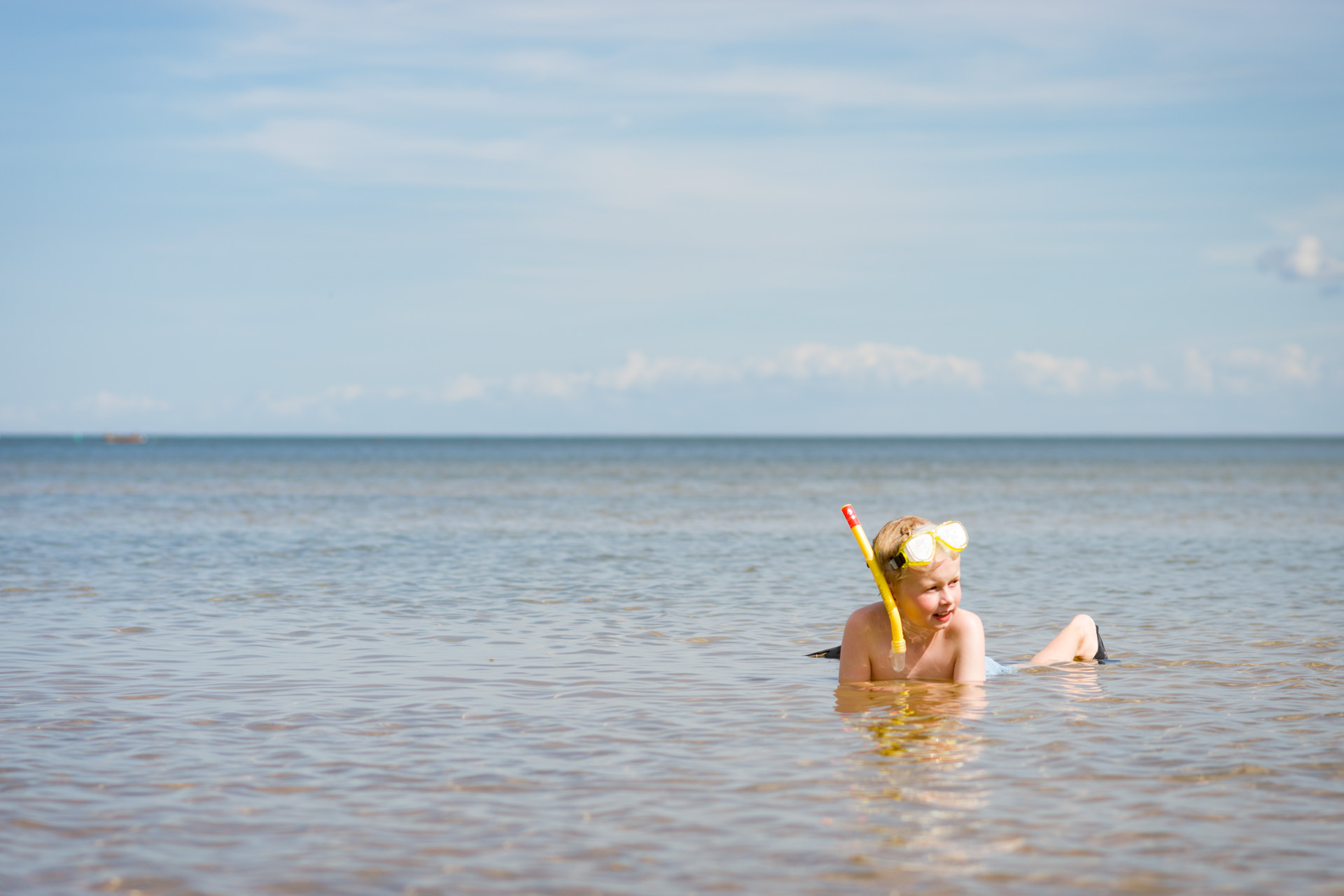 Lunden, Tallåsen, Telaris, Ymer
Kultur- och utbildningsförvaltningen
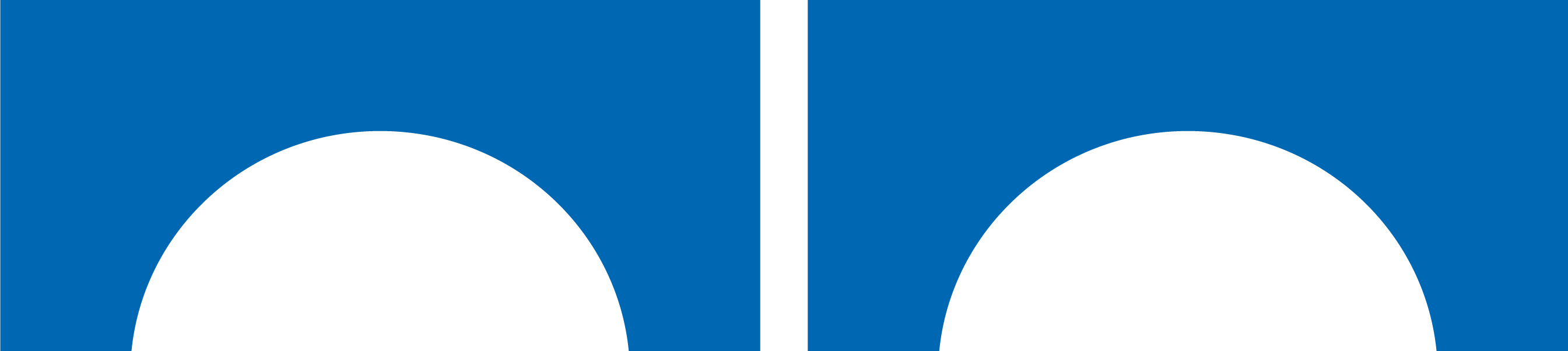 Ekonomiskt resultat
Analys
-Timvikarier
-Administration
-Resurser/Pandan
-Små enheter kostar mer
Åtgärder
-Anpassat Tallåsen
-Pusslat med vikariefrågorna
-Pensionärer som timvikarier
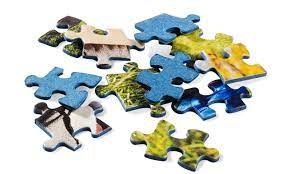 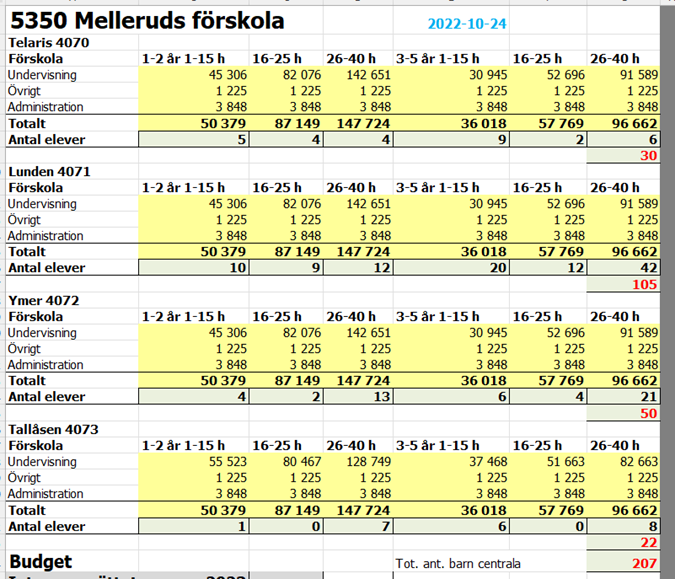 Ekonomiskt läge inför 2023

-Saknas utrymme för timvikarier
-Saknas utrymme för rektor samt administratör
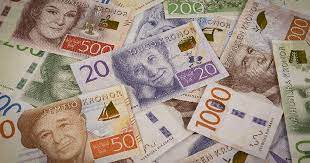 Nyckeltal
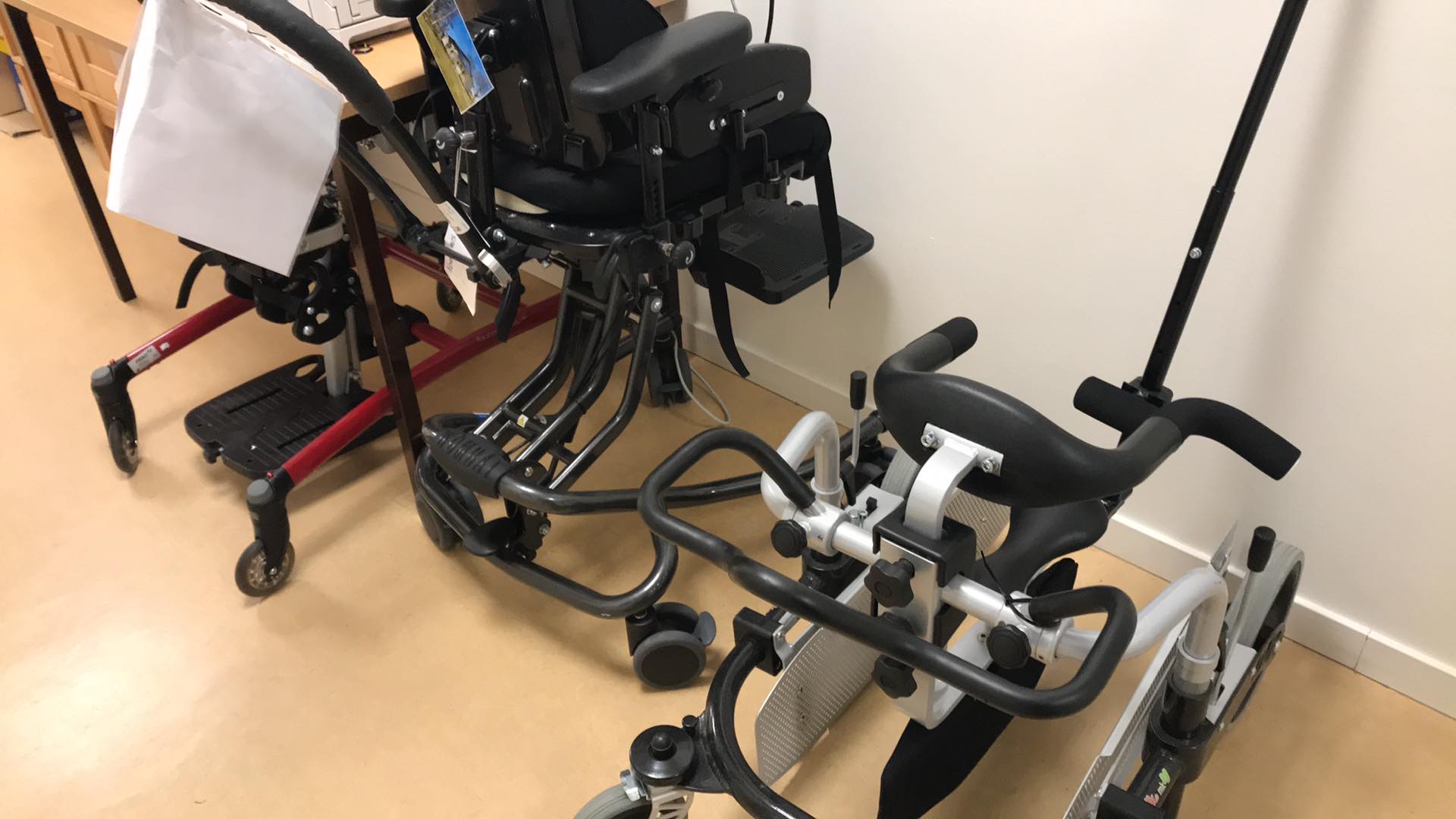 Telaris-Pandan
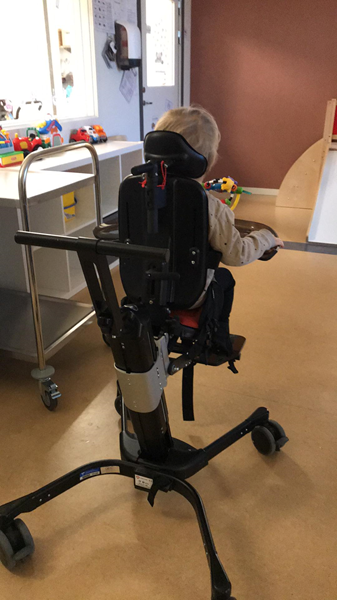 8 barn (ett fritidsbarn)
5,7 personal
2 sondmatas
1 av 50  i världen
IF+autism, ADHD, CI
Många kontakter
Regionhabiliteringen
Habiliteringen
BUP
Logoped
SPSM
LSS
Hörselverksamheten
Hjälpmedelscentralen
Lokaler
Lunden
Utköp våren 2023
Tak
Utomhusförråd
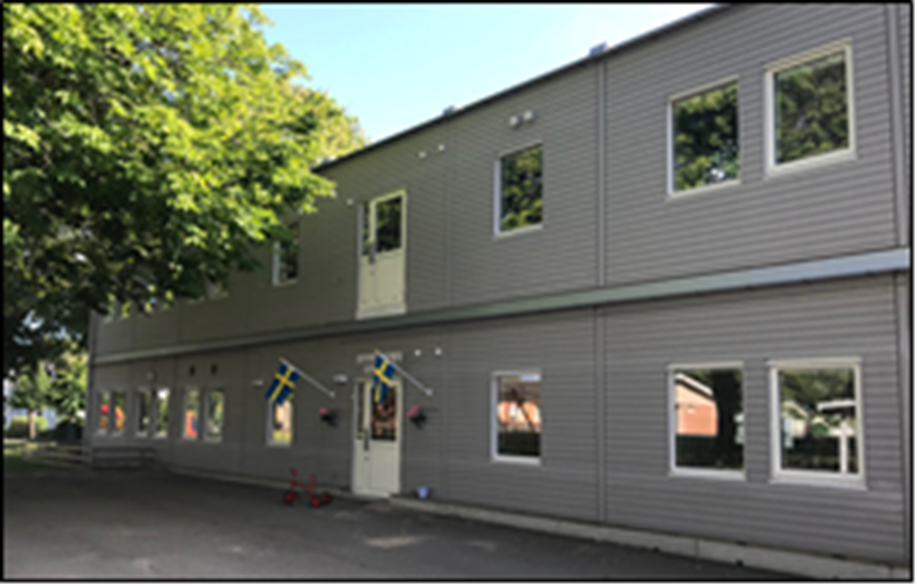 Utemiljön
Markiser
Biytor
Toaletter
Ymer – utemiljön våren 2023
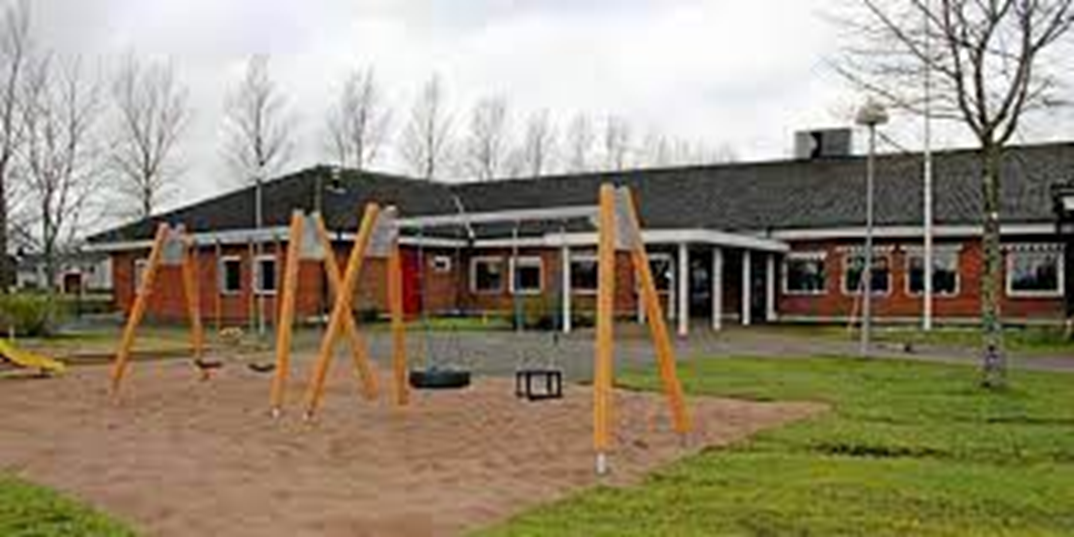 Personal (rekrytering, pensionsavgångar)
Saknas 11 legitimerade förskollärare

Stort behov av timvikarier
Vad gör vi?
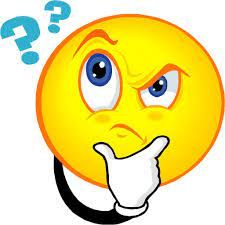 Förskolegrupp-pedagogisk forum
-planerar fortbildning
-rekrytering
-tar del av ny forskning, nya begrepp
Inskolning=introduktion
Småbarns avdelning=yngre barn
Syskonavdelning=äldrebarnsavdelning
IKT-digitalisering
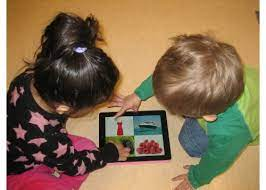 Stöttar varandra vid uppdateringar
TYRA
Tar del av ny forskning, nya begrepp
iPad=lärplatta
LSG
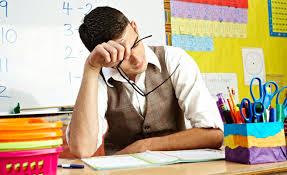 Pratar arbetsmiljö
VFU-studenter
Utbildade handledare
Attraktiv arbetsplats
Friskvårdsbidrag
Ytterkläder
Härliga arbetskollegor
Ännu attraktivare arbetsplats
Gratis pedagogisk lunch
Arbetskläder 
Mer planeringstid
Normer och värden
Var är vi?
Många barn introduceras året om
Ny personal

Vart skall vi?

Alla barnen ska känna sig trygga på förskolan


Hur gör vi? - Framtid
Bildstöd och rutiner
Kompisböckerna
Ökad samverkan mellan avdelningarna
Hur bygger vi upp en flexibel verksamhet?
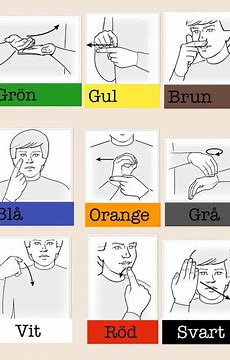 Kunskap, utveckling och lärande
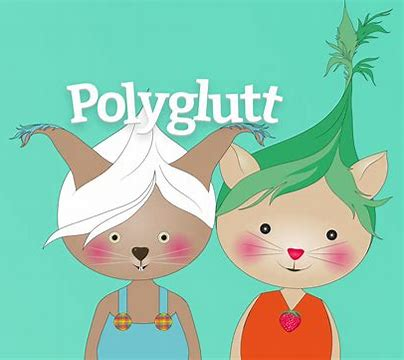 Var är vi?
Ökat antal barn med språkliga svårigheter

Vart skall vi? 
Arbeta på ett språkutvecklande arbetssätt


Hur gör vi? – Framtid
Polyglutt
Förskoleforum
Inprint-bildstöd
Handledning logoped
TAKK
Språkväskor
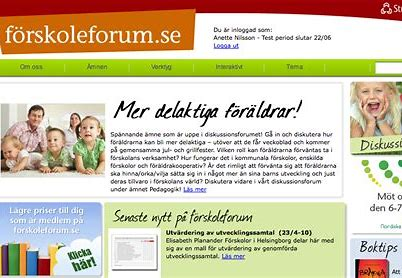 Bokpåsar
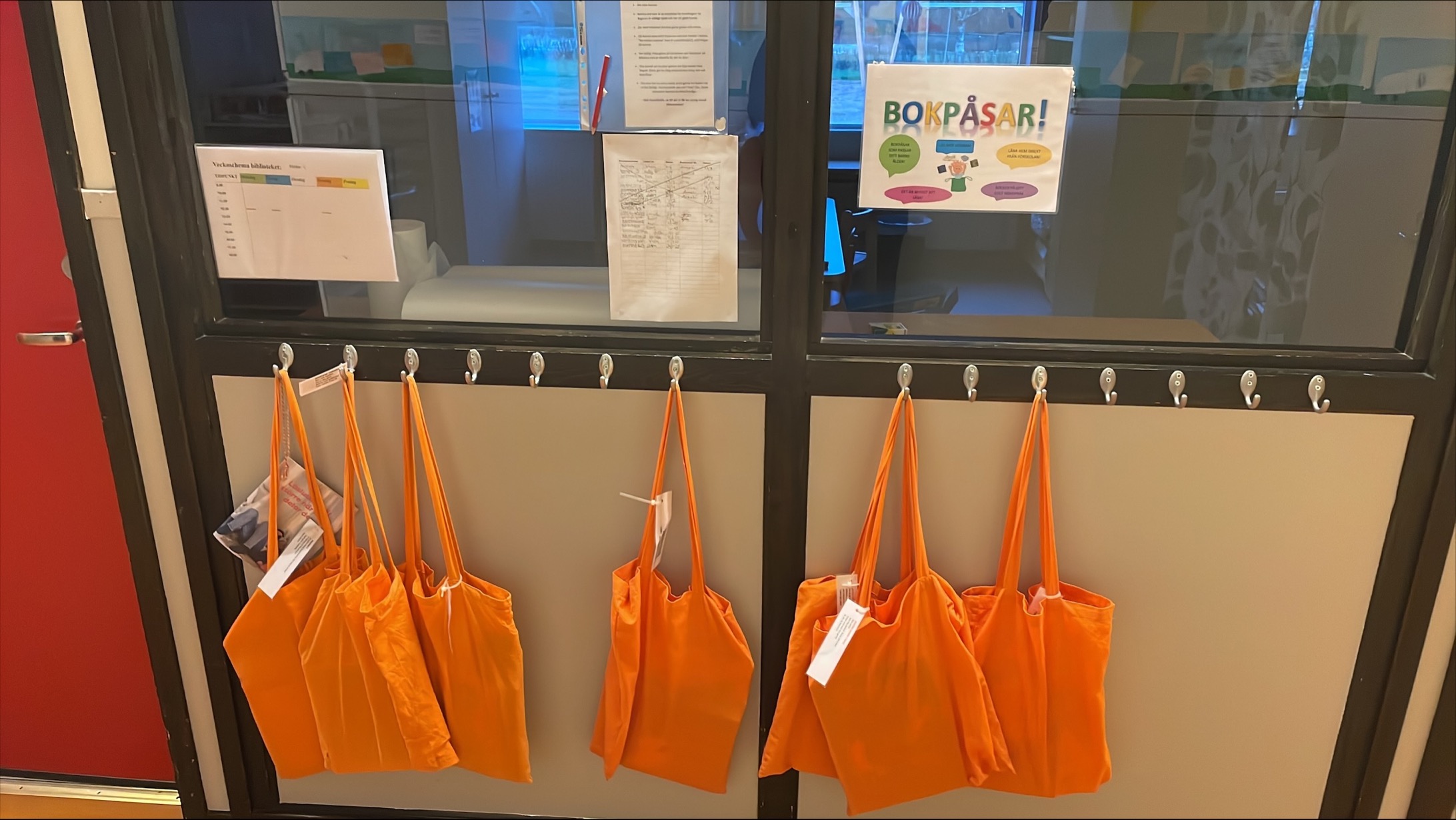 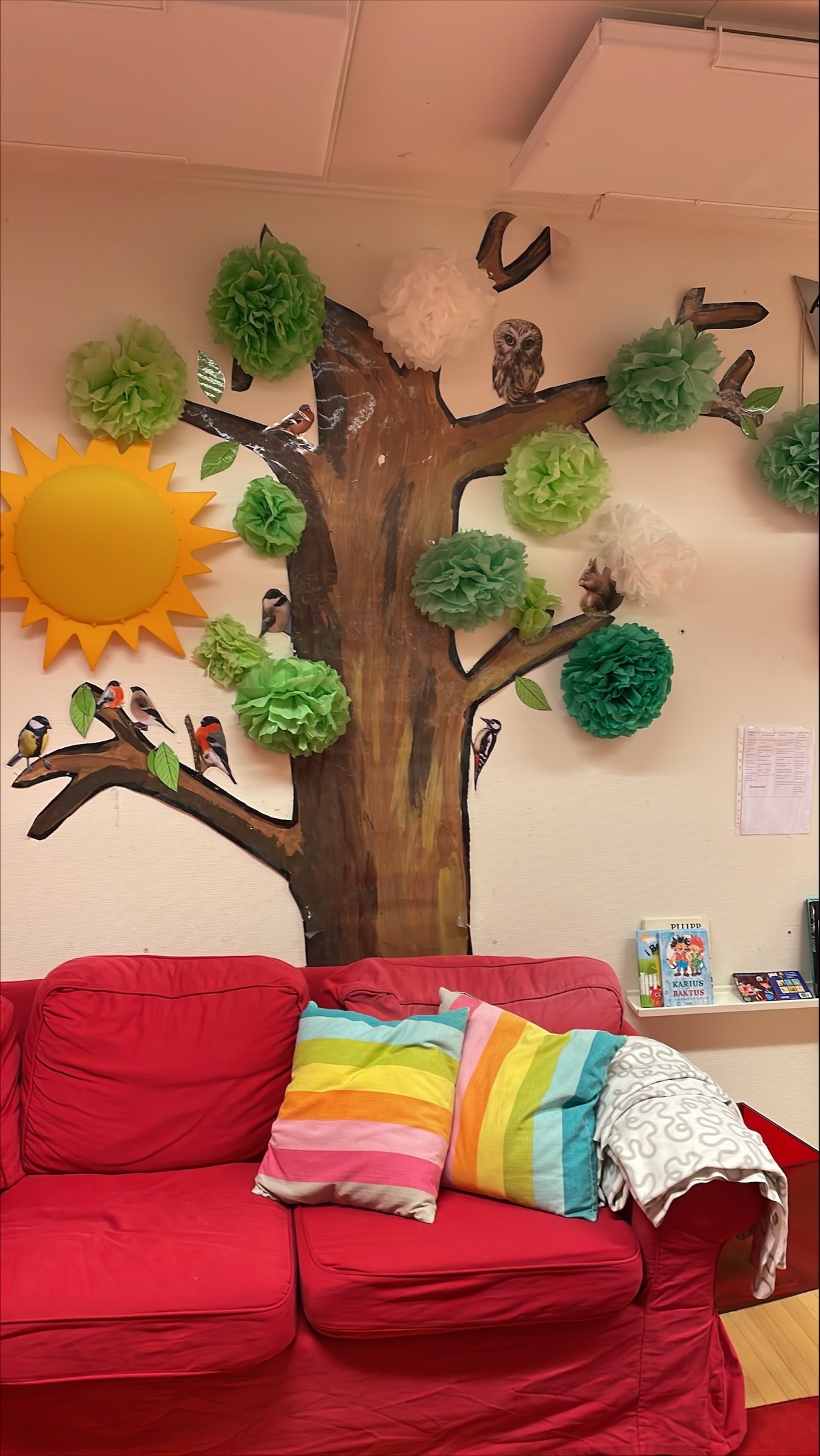 Läs miljöer
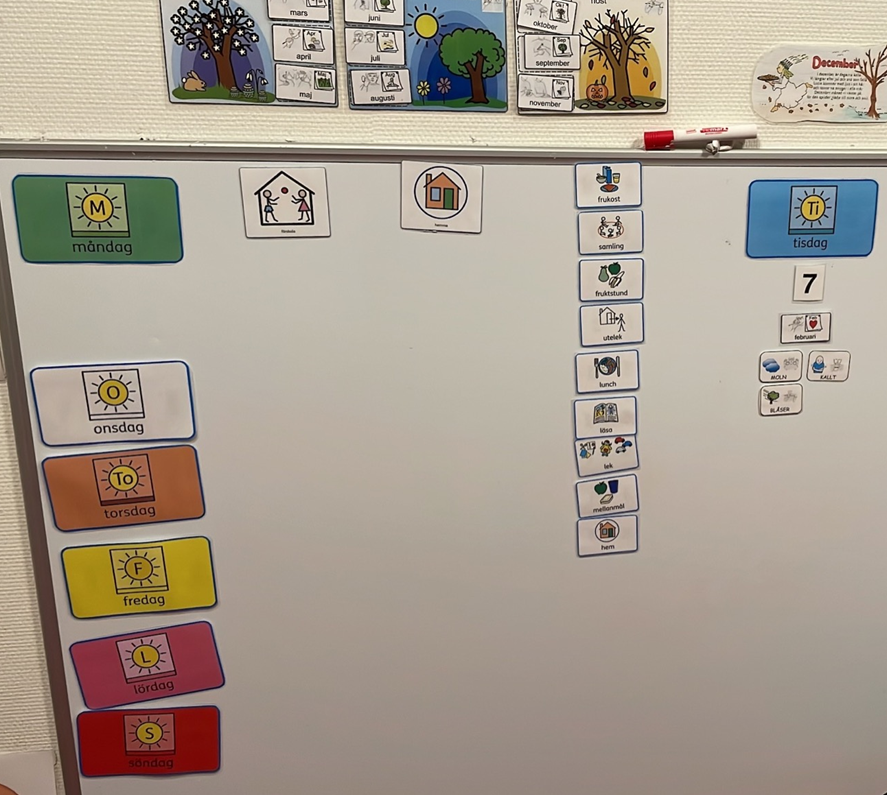 Bildstöd
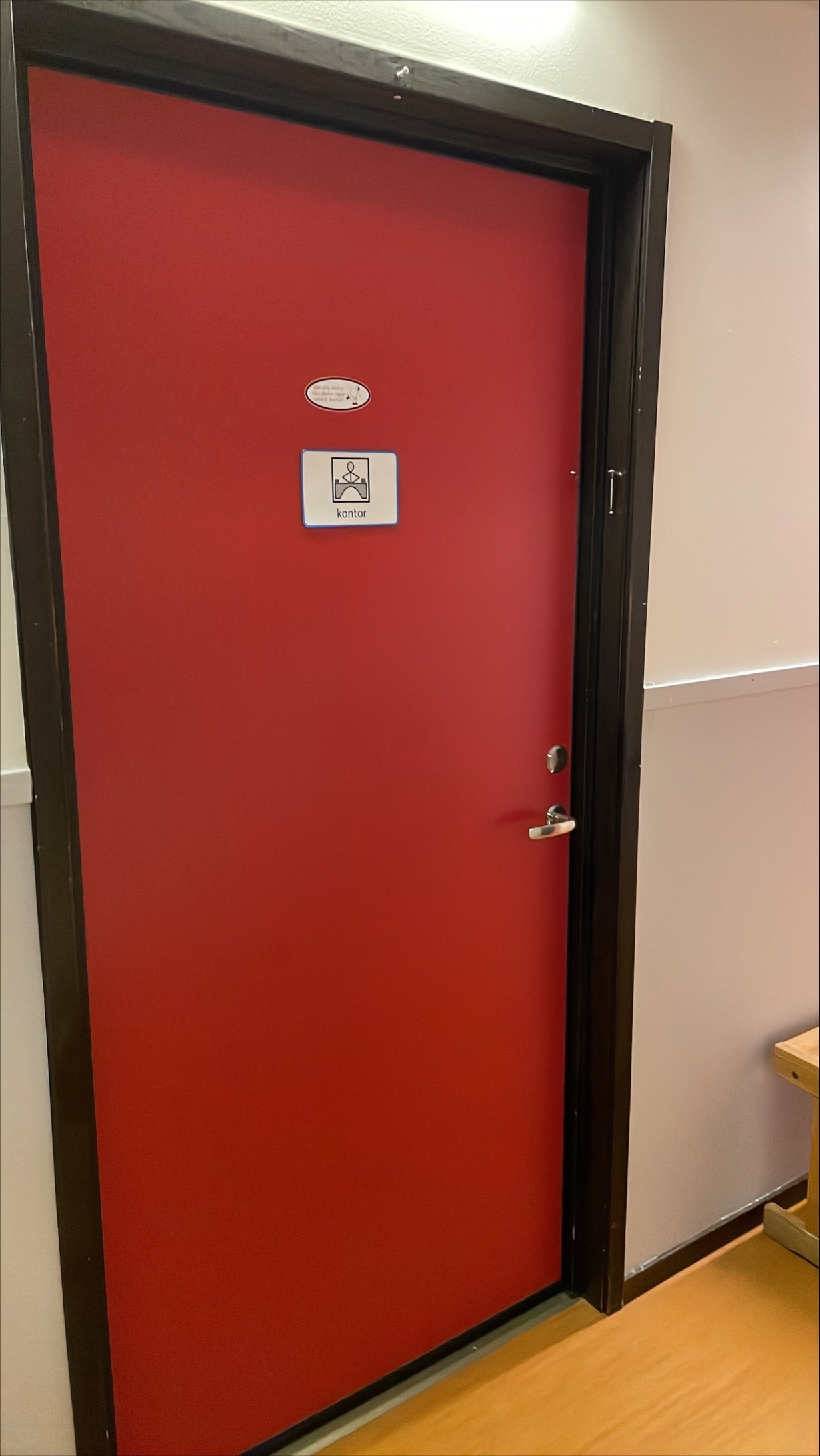 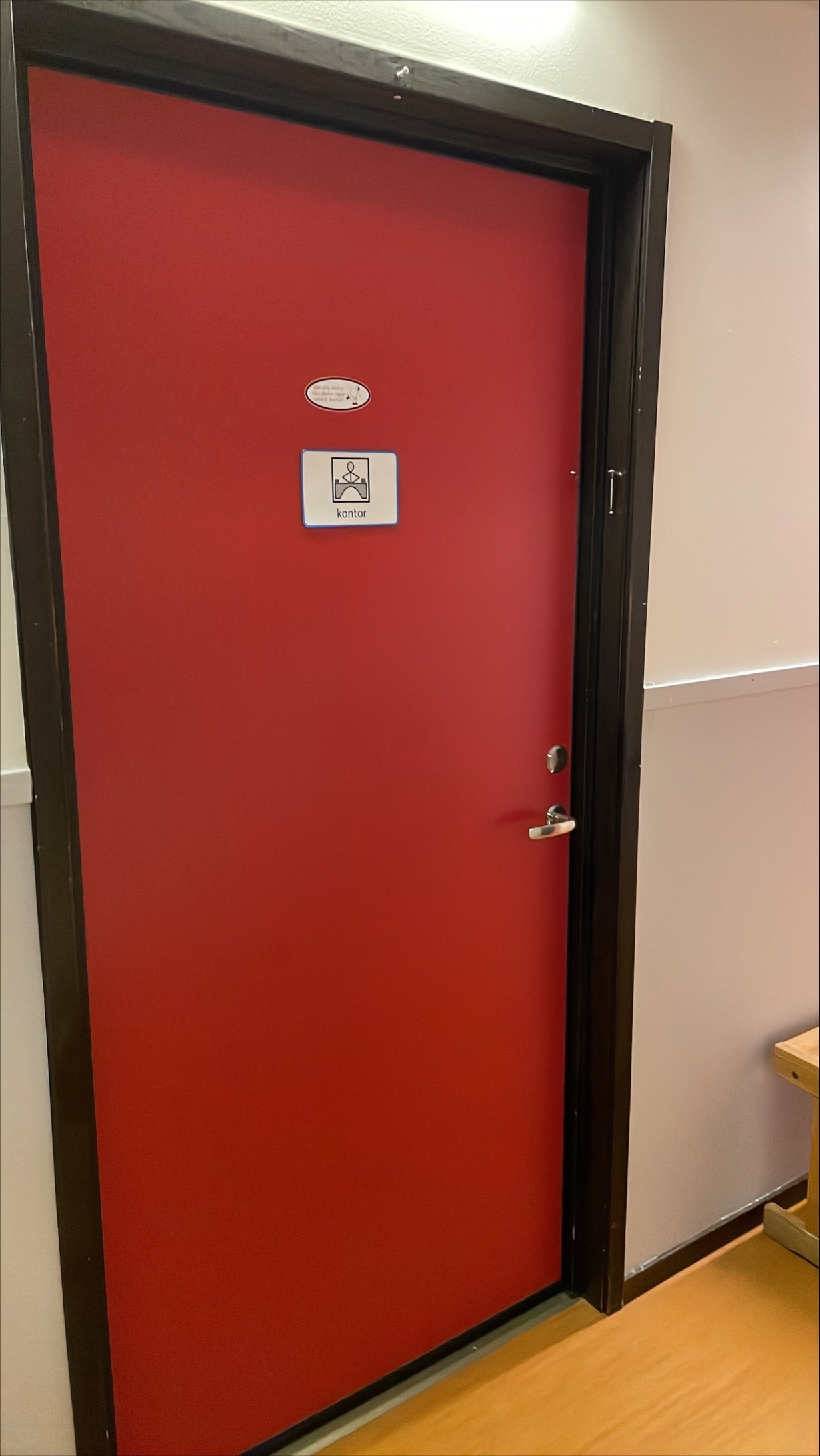 Samverkan mellan förskola och hem/skola
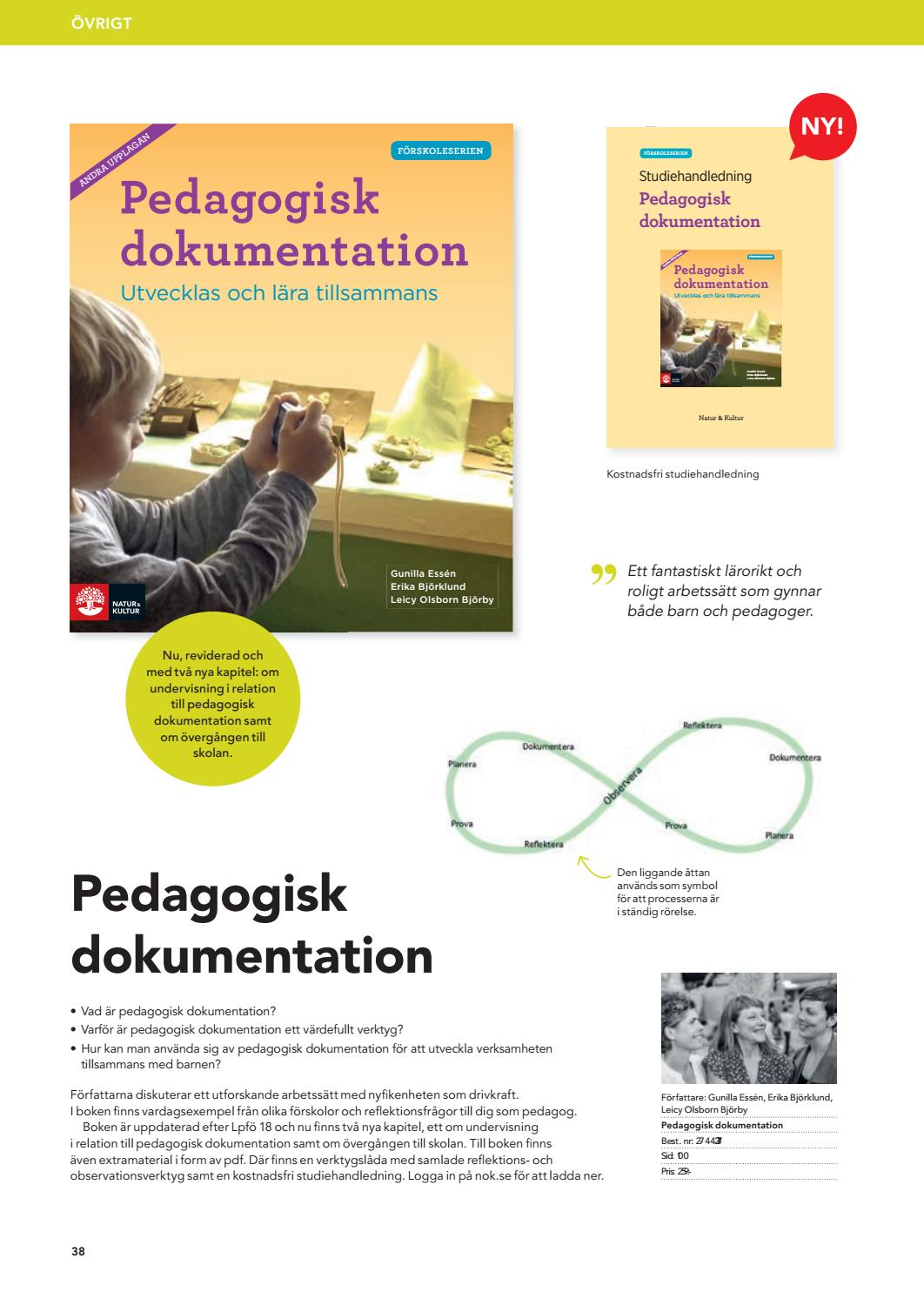 Var är vi?
TYRA



Vart skall vi?
Likvärdig förskola



Hur gör vi? – Framtid
Förskolegruppen
IKT-gruppen
Barns inflytande
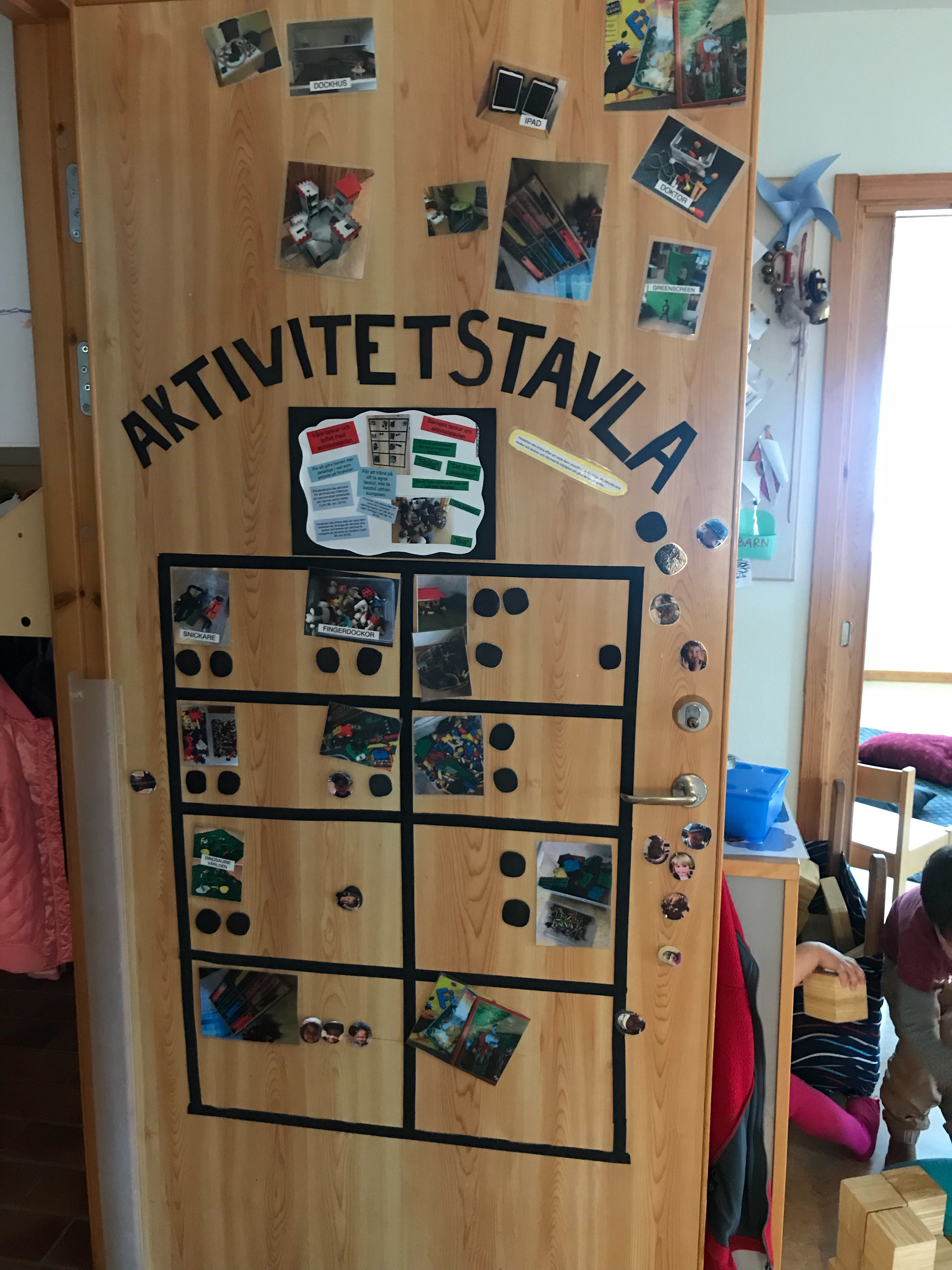 Var är vi?

Fri lek


Vart skall vi?
Välja aktivitet



Hur gör vi? – Framtid
Aktivitetstavla